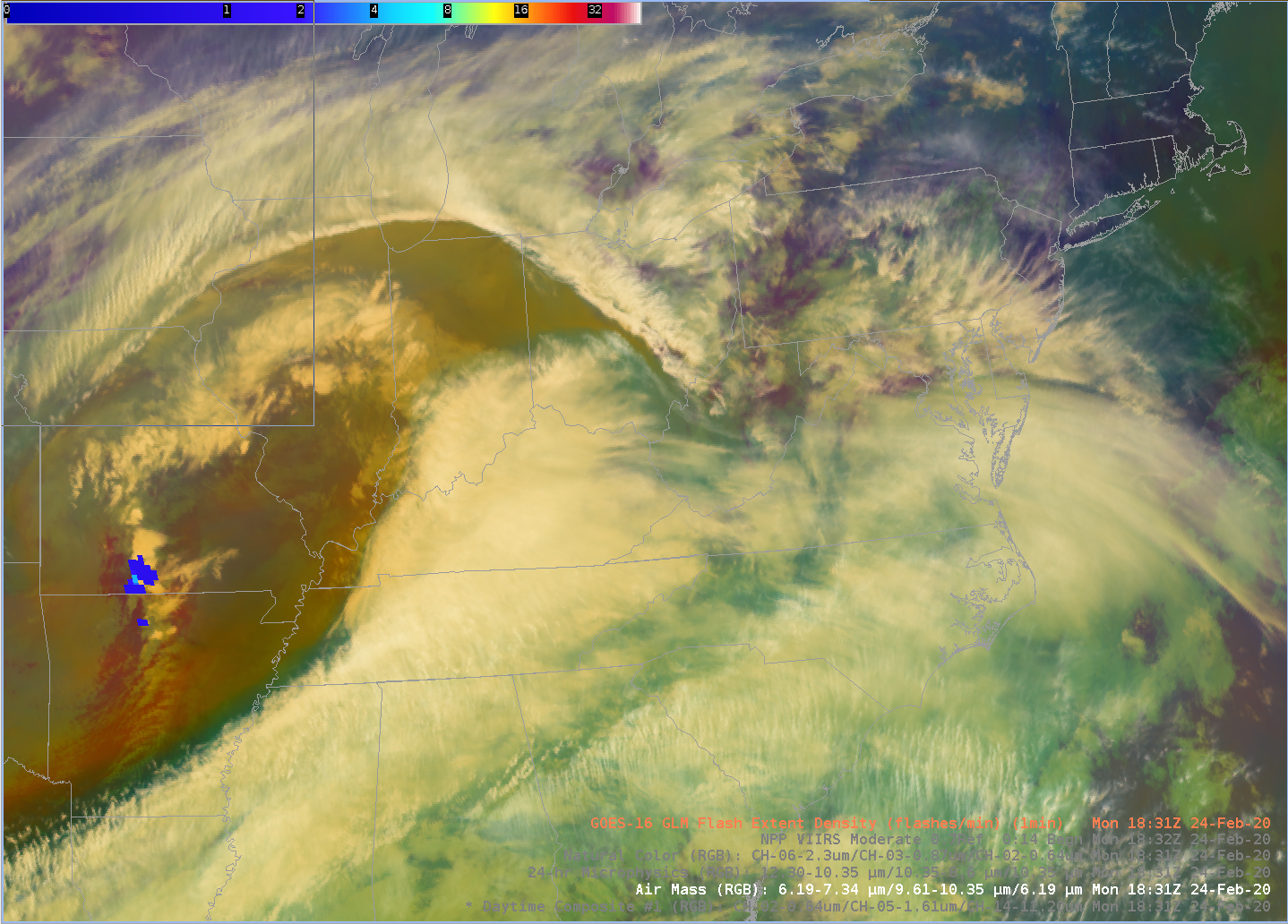 WFO (LWX) Perspective: Satellite Imaging
Steve Zubrick WFO Sterling, VA
For
2020 JPSS/GOES Proving Ground / Risk Reduction (PGRR) Summit
Feb 25, 2020
College Park, MD
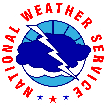 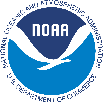 WFO LWX/Sterling – PerspectiveSteve Zubrick, SOO-LWX
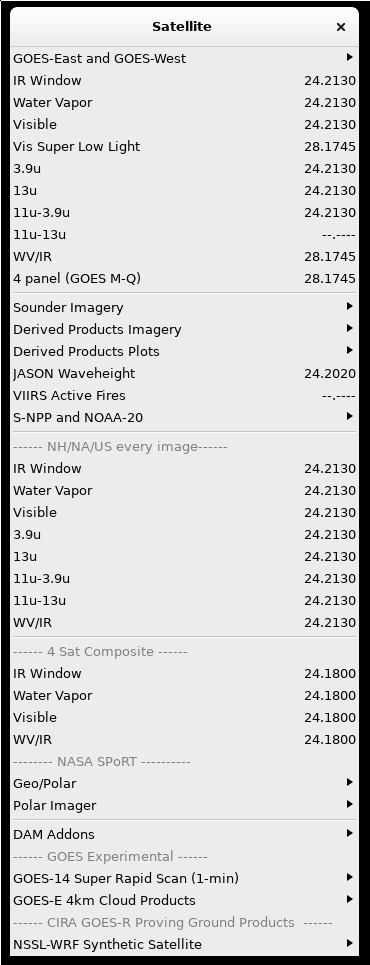 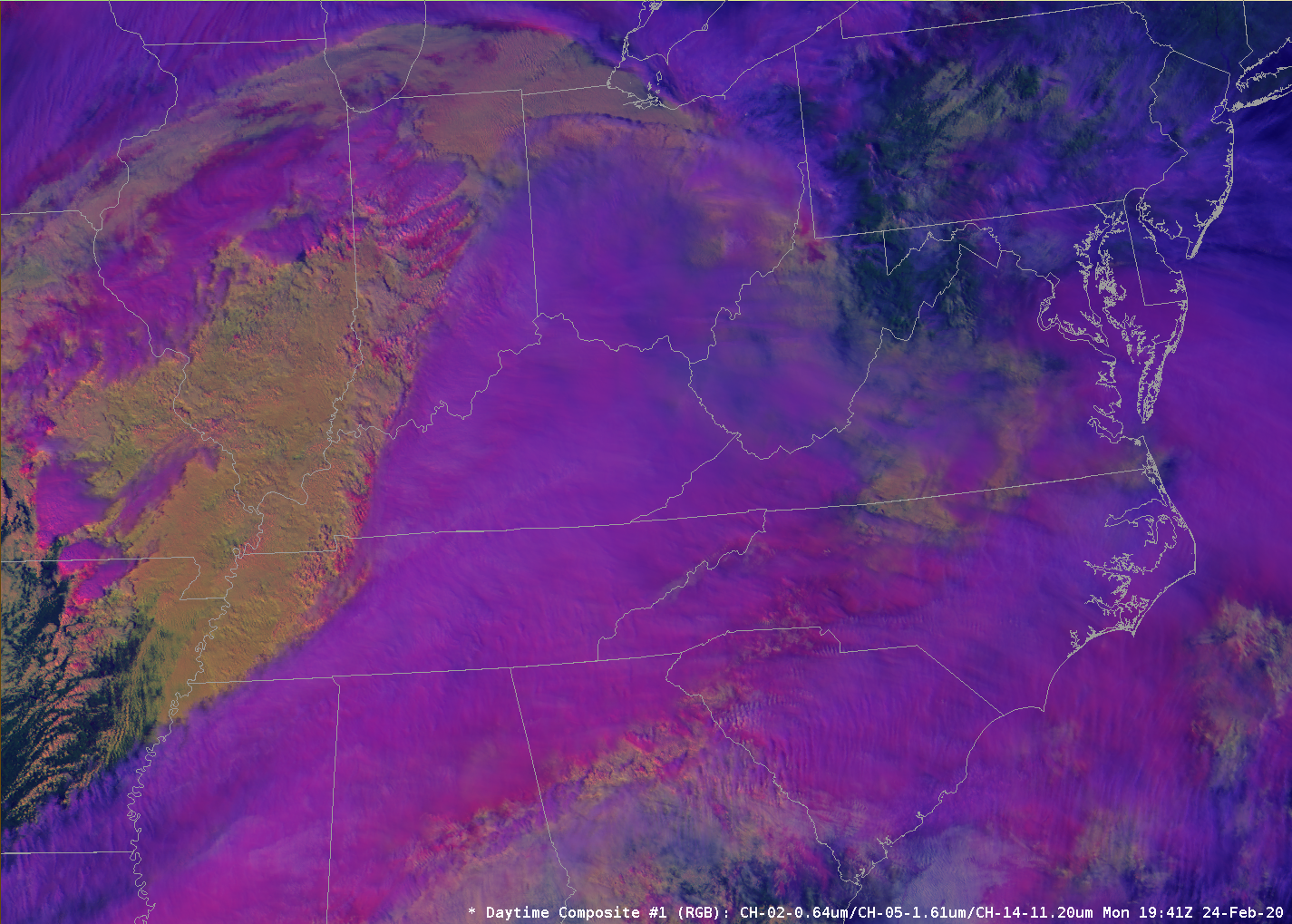 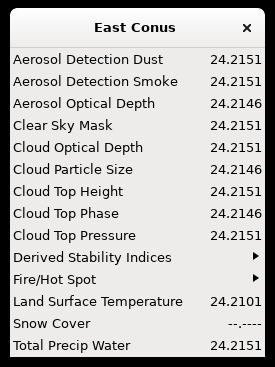 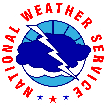 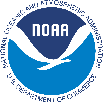 WFO/LWX – Satellite Imaging
GOES/JPSS support local Weather Forecast Office (WFO) mission in a multitude of way
WFO/LWX  uses Satellite observations to support all key mission tasks involving warning and forecast operations
Satellite analysis is part of daily forecaster routine
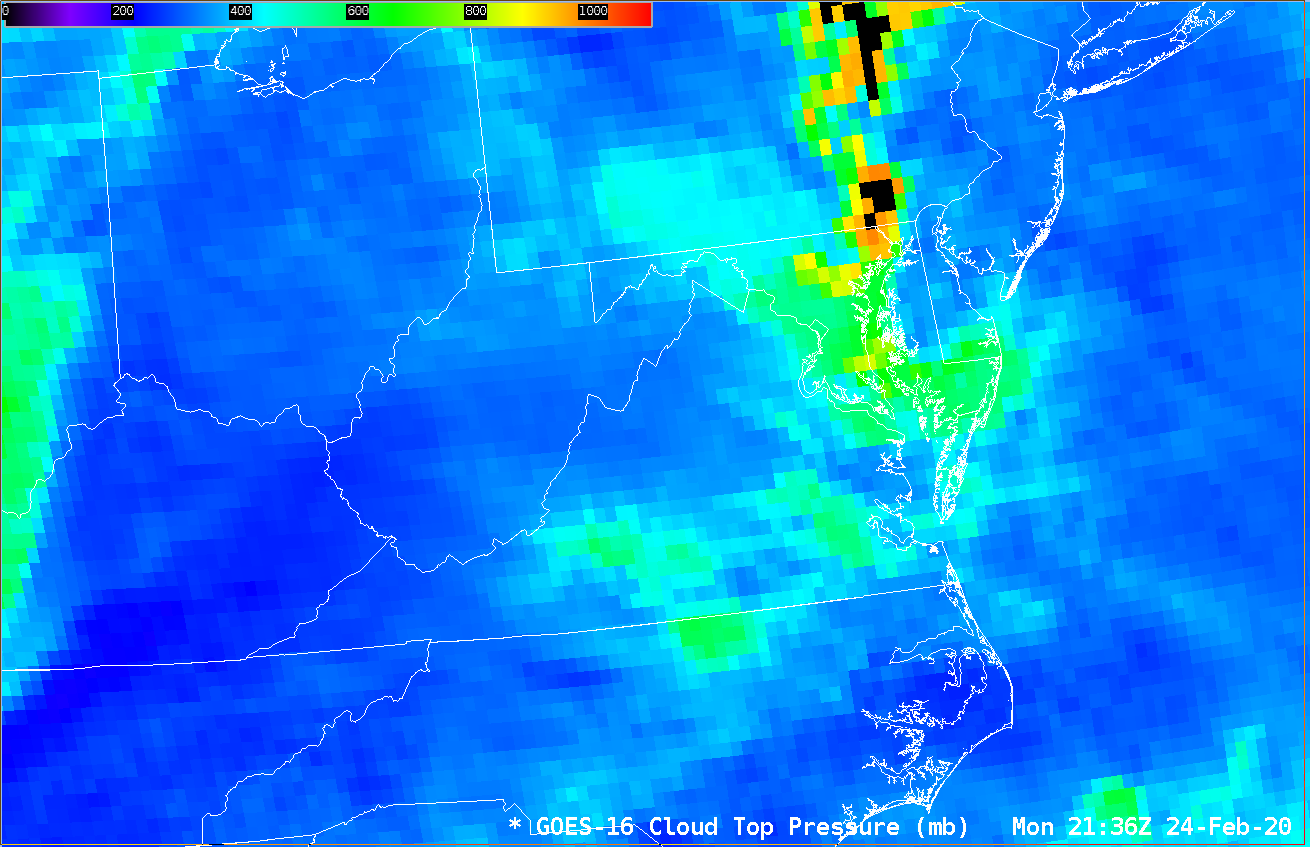 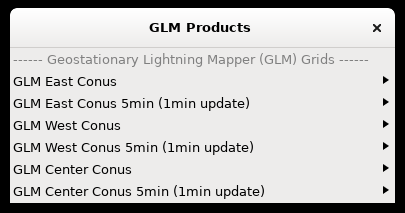 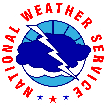 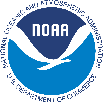 WFO/LWX – Satellite Issues
Training (time for it!)
New hires require lots of training 
Slow response (10s sec) in AWIPS plotting complex RGB, derived, and multi-panel satellite products
System lockups do occur requiring reset/reboot
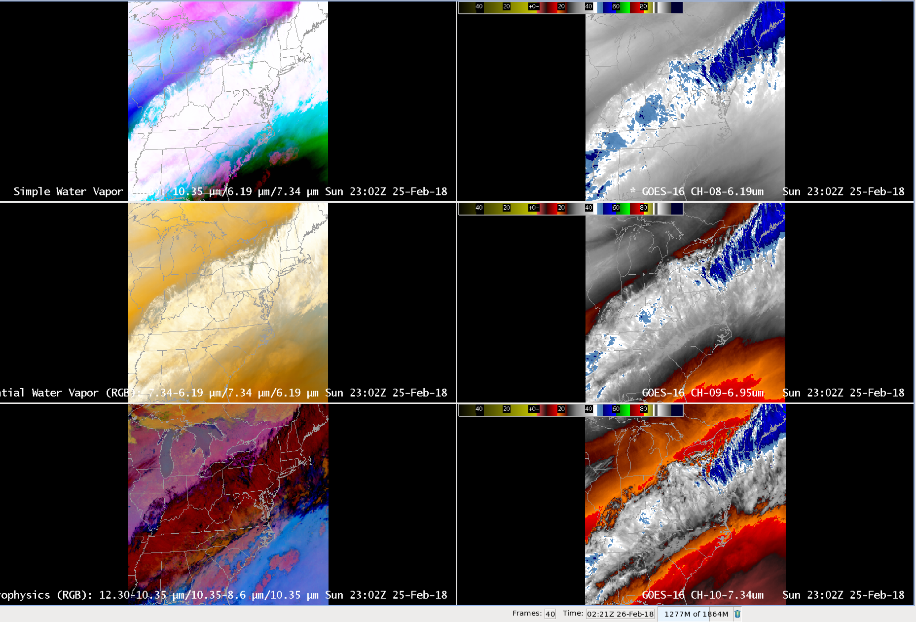 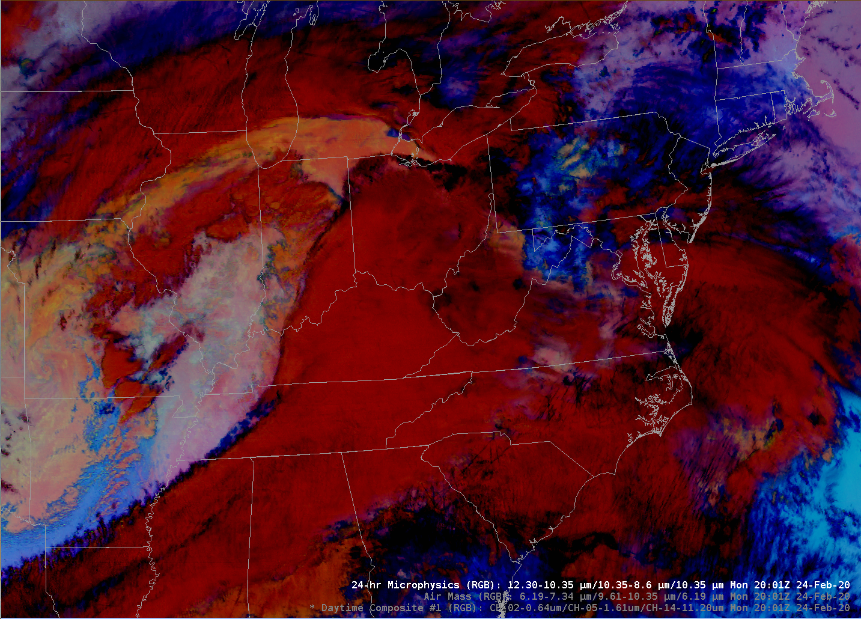 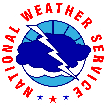 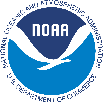 Key Issue – Satellite Training
Satellite training is a continual (and never-ending!) process:
Local in-house training (Satellite Program Leader) and guest experts
Online resources (including CLC/COMET modules, blogs)
Attending conferences/workshops
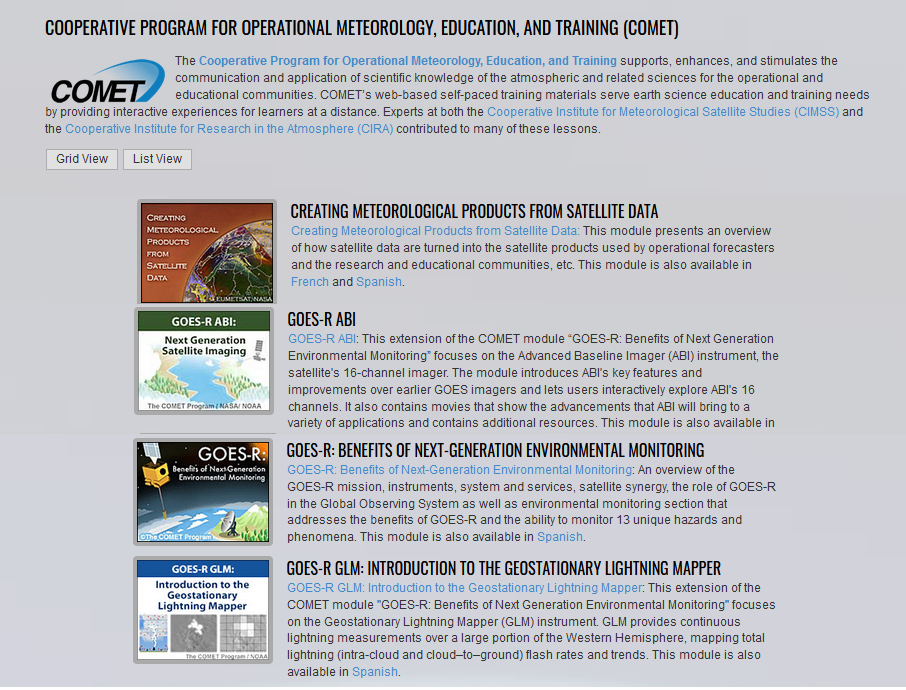 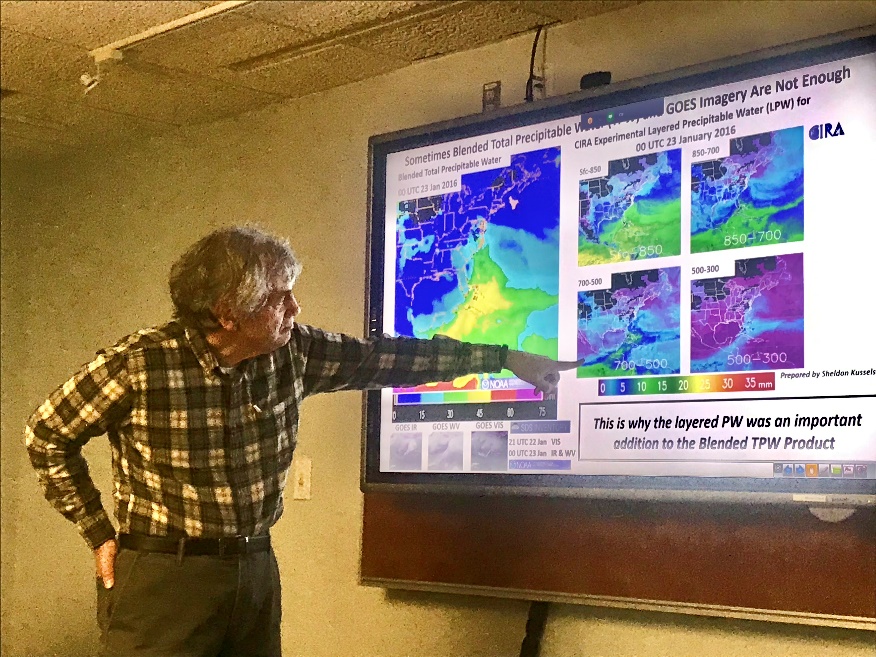 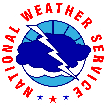 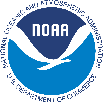 WFO/LWX – Satellite Imaging: Training
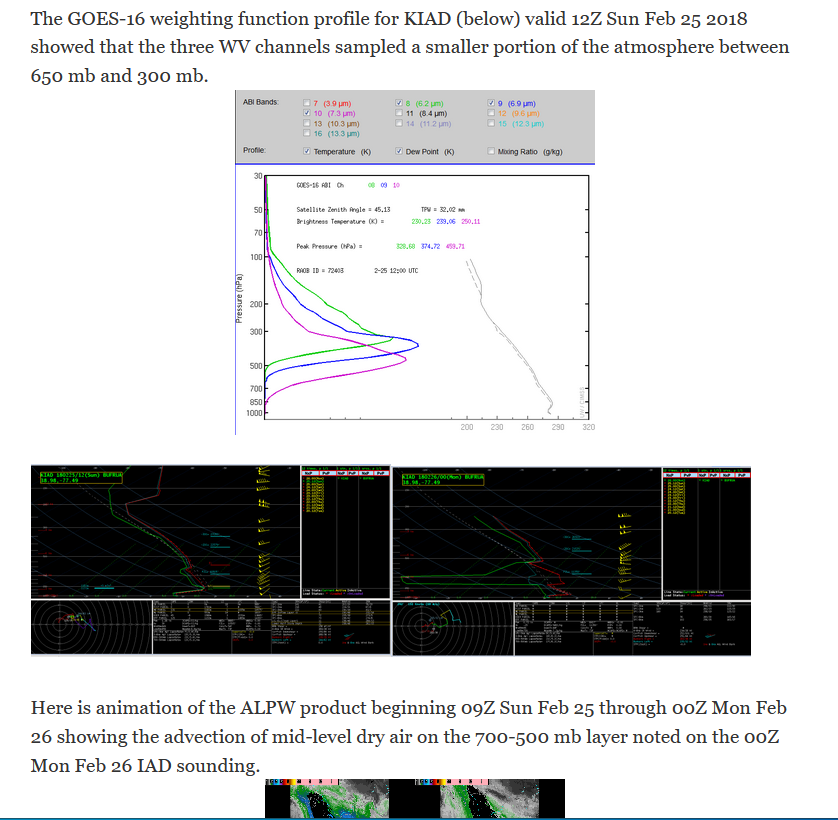 WFO/LWX – Satellite Imaging: Training
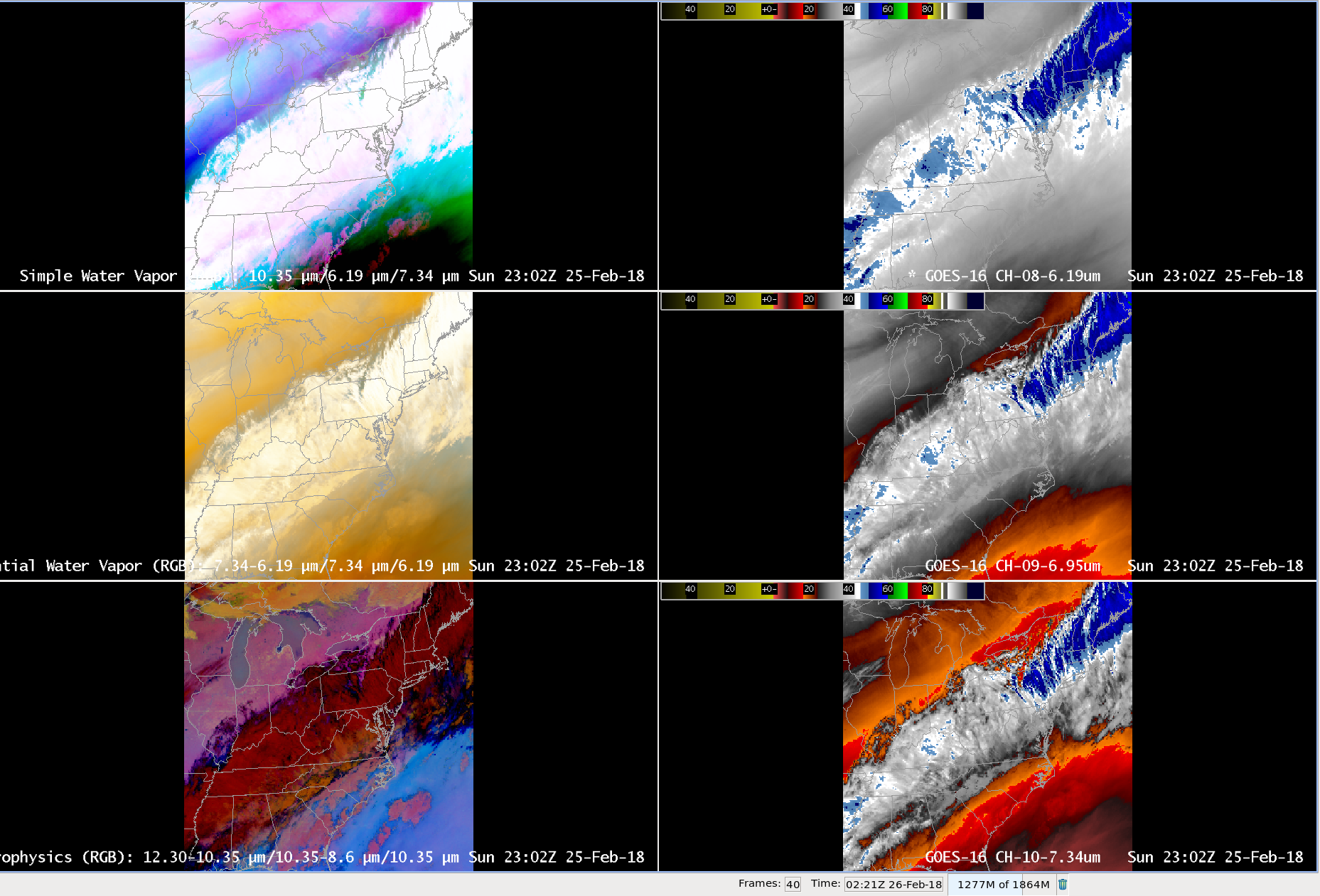 WFO/LWX – Satellite Imaging: Training
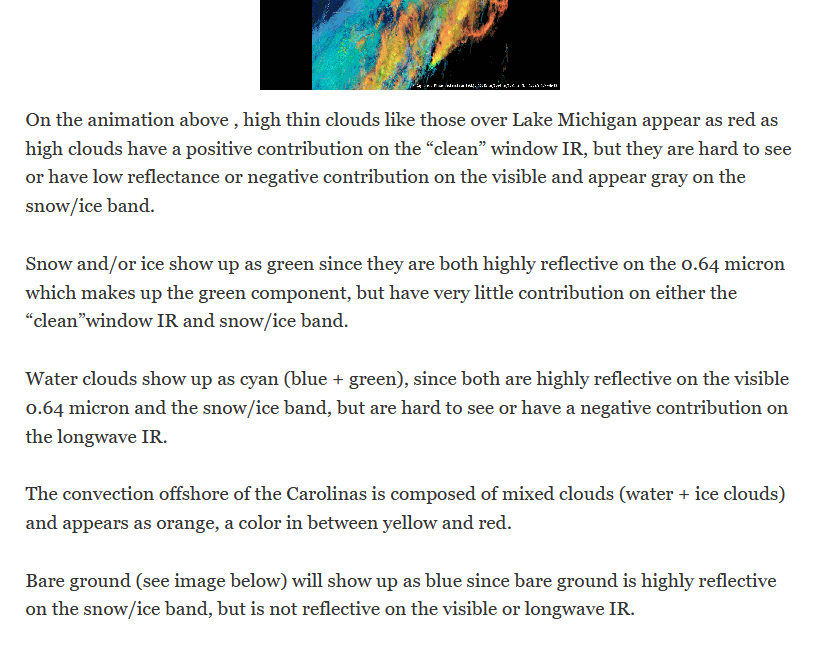 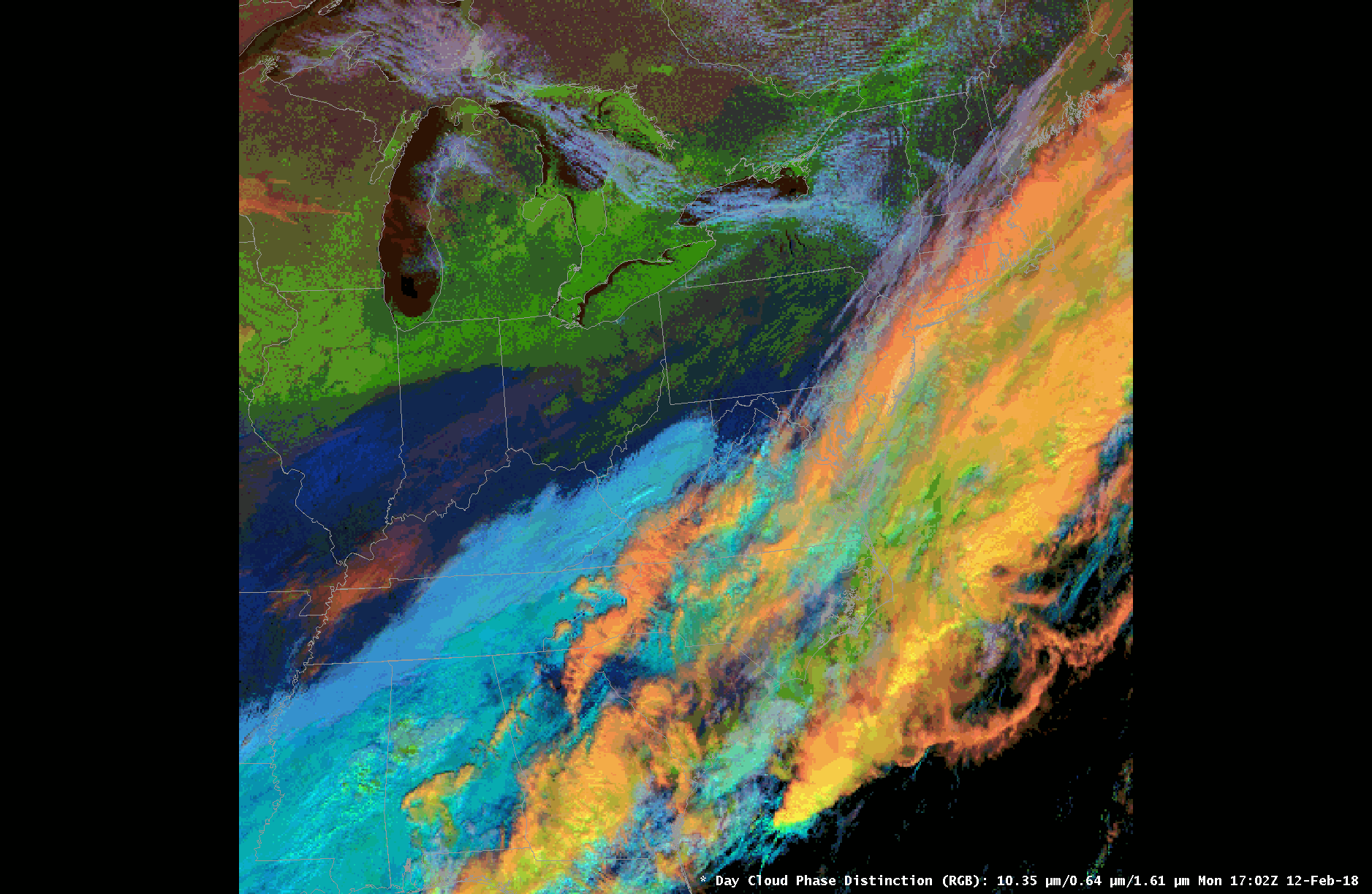 Day Cloud 
Phase RGB
WFO/LWX – Satellite Uses
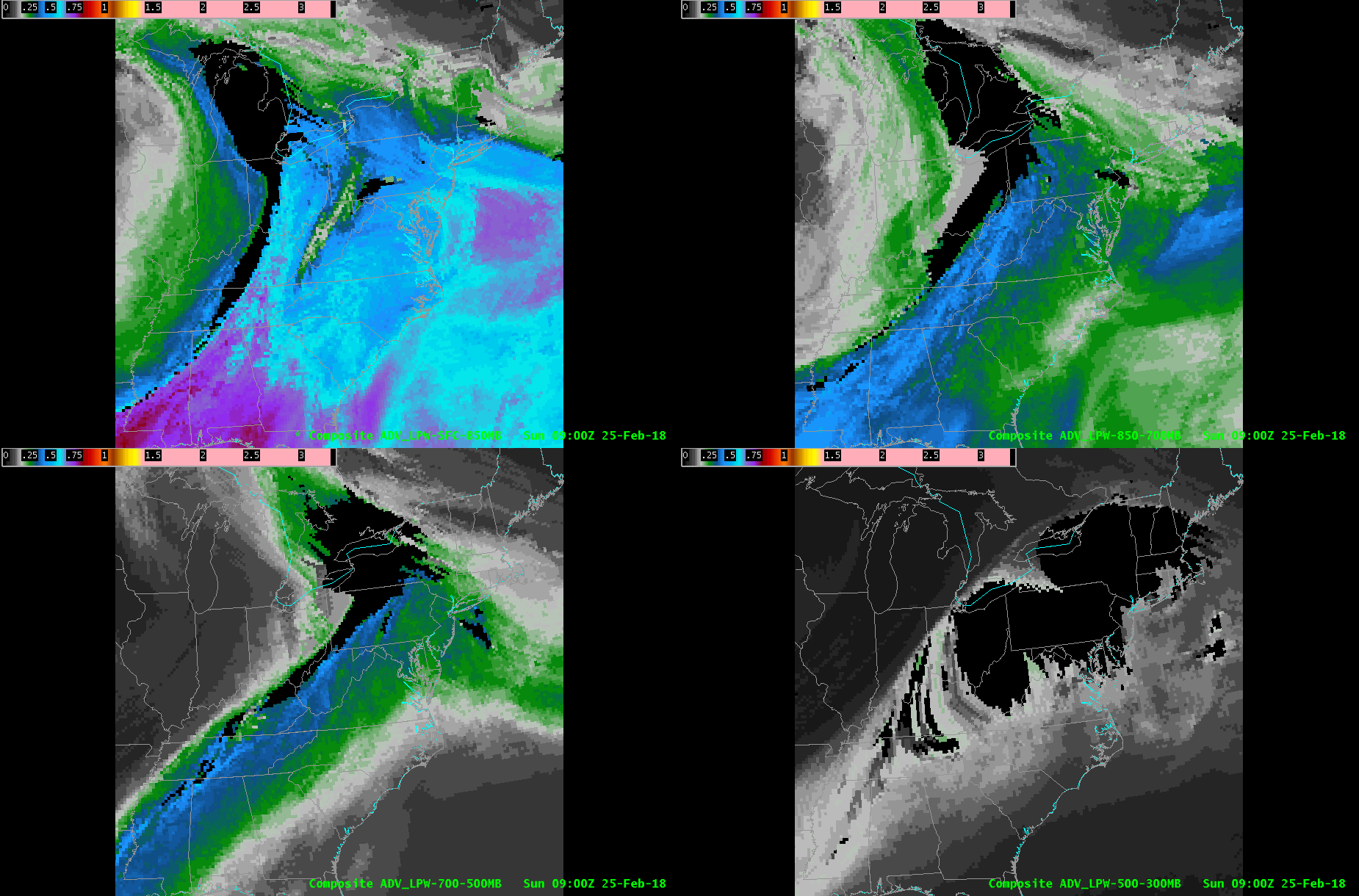 WFO/LWX – Satellite Uses: RGBs
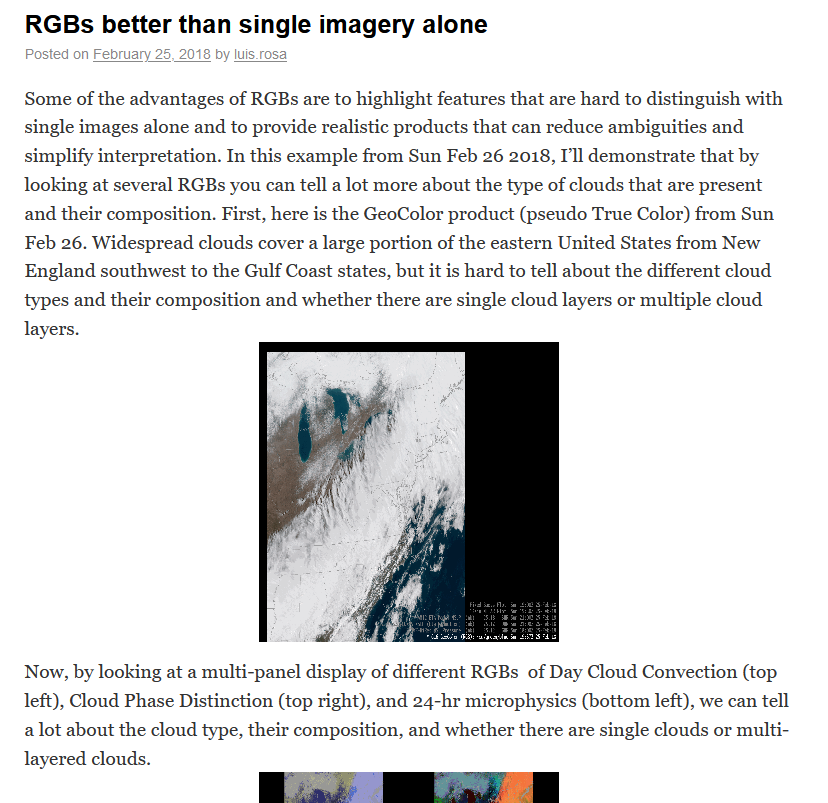 WFO/LWX – Satellite Uses: Rapid Updates
Rapid Updates (1/5 minutes)
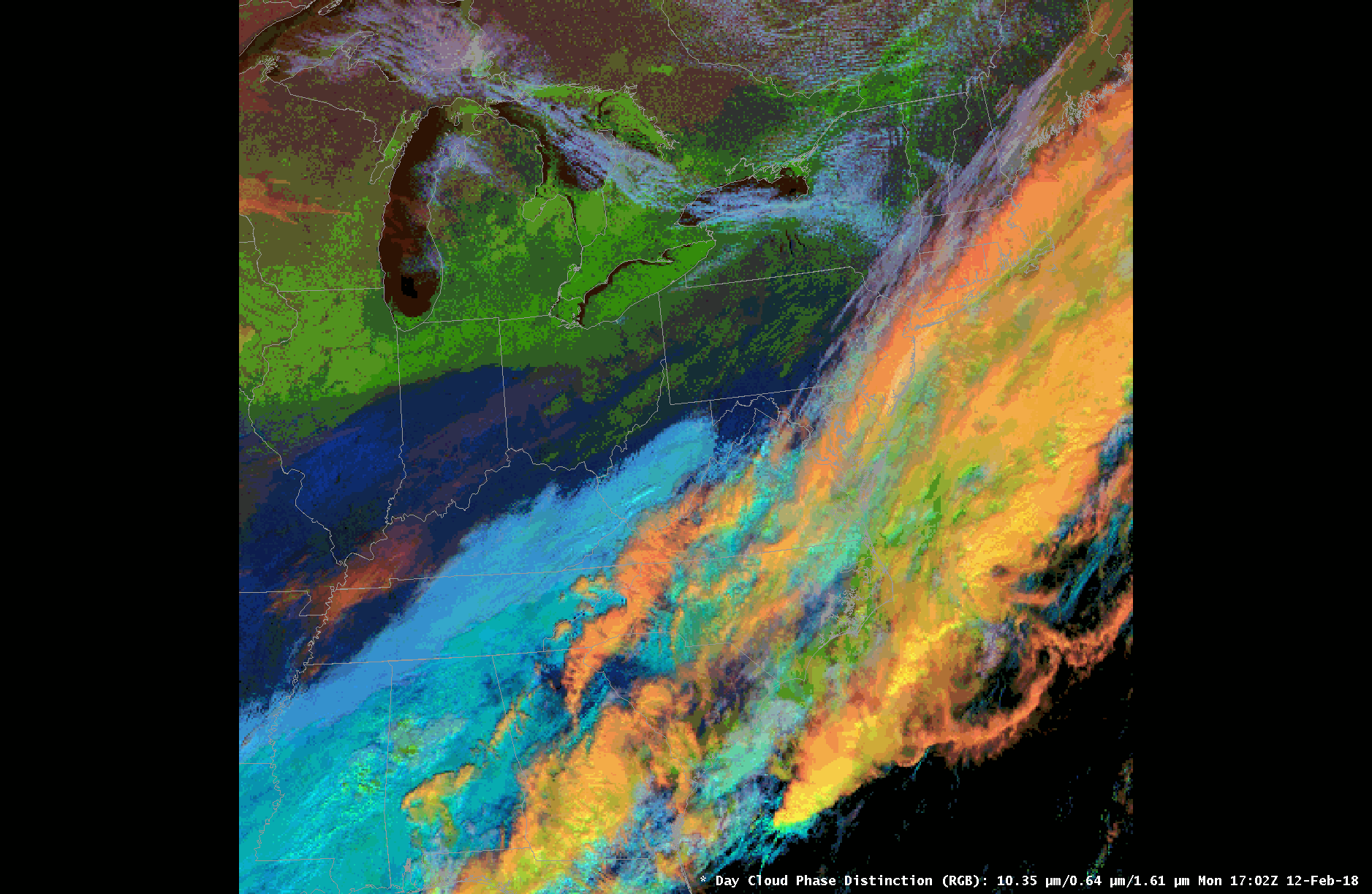 Day Cloud 
Phase RGB
WFO/LWX – Satellite Uses: Convection
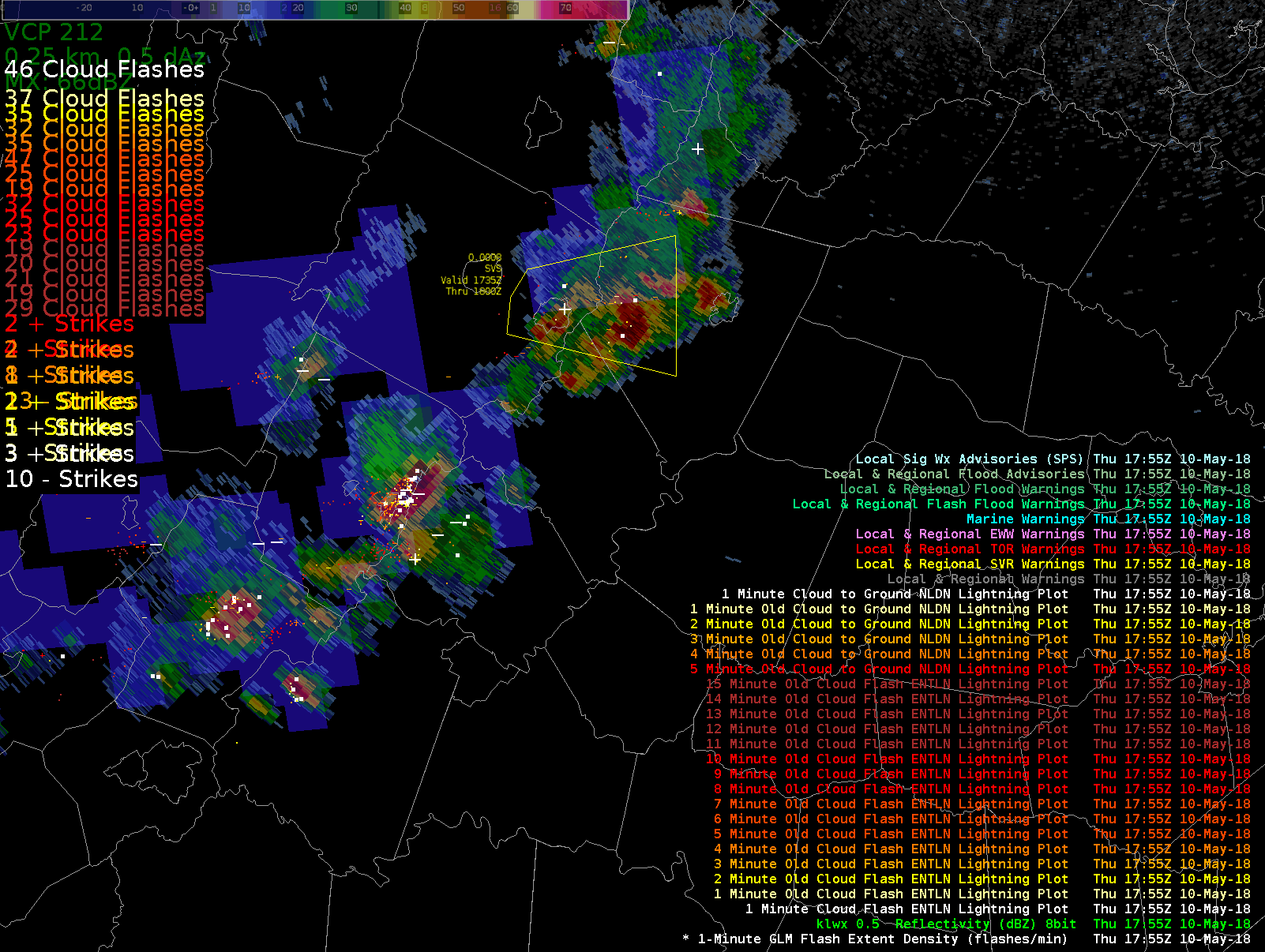 Day Cloud 
Phase RGB
WFO/LWX – Satellite Uses: Social Media
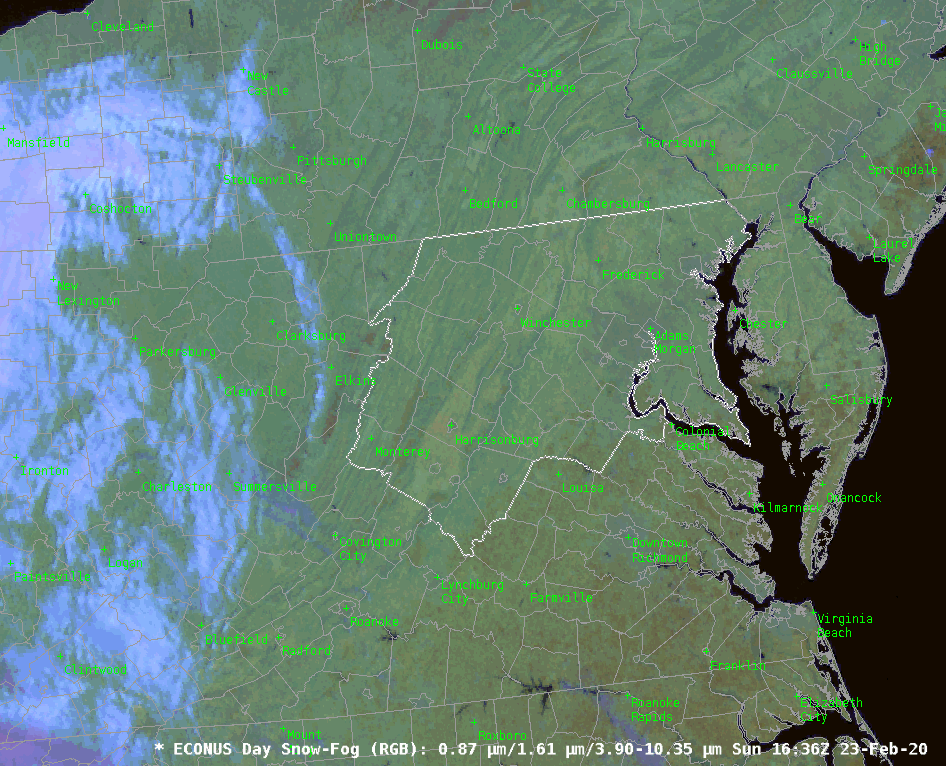 Day Cloud 
Phase RGB
WFO/LWX – Satellite Imaging - Examples
RGB and Derived products: Air Mass RGB and GLM FED
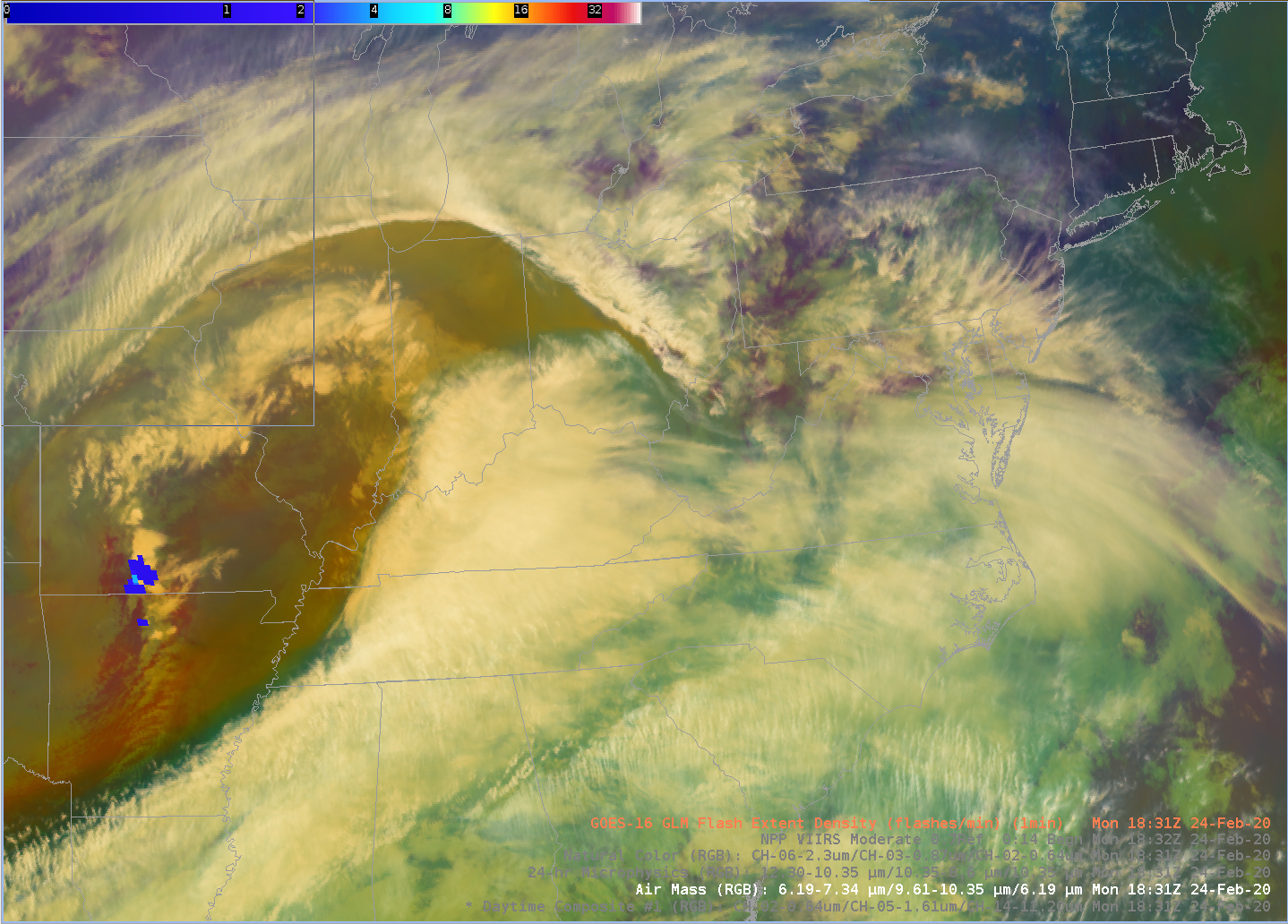 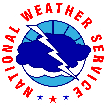 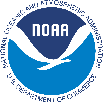 WFO/LWX – Satellite Imaging - Examples
RGB and Derived products: 24-hr Microphysics
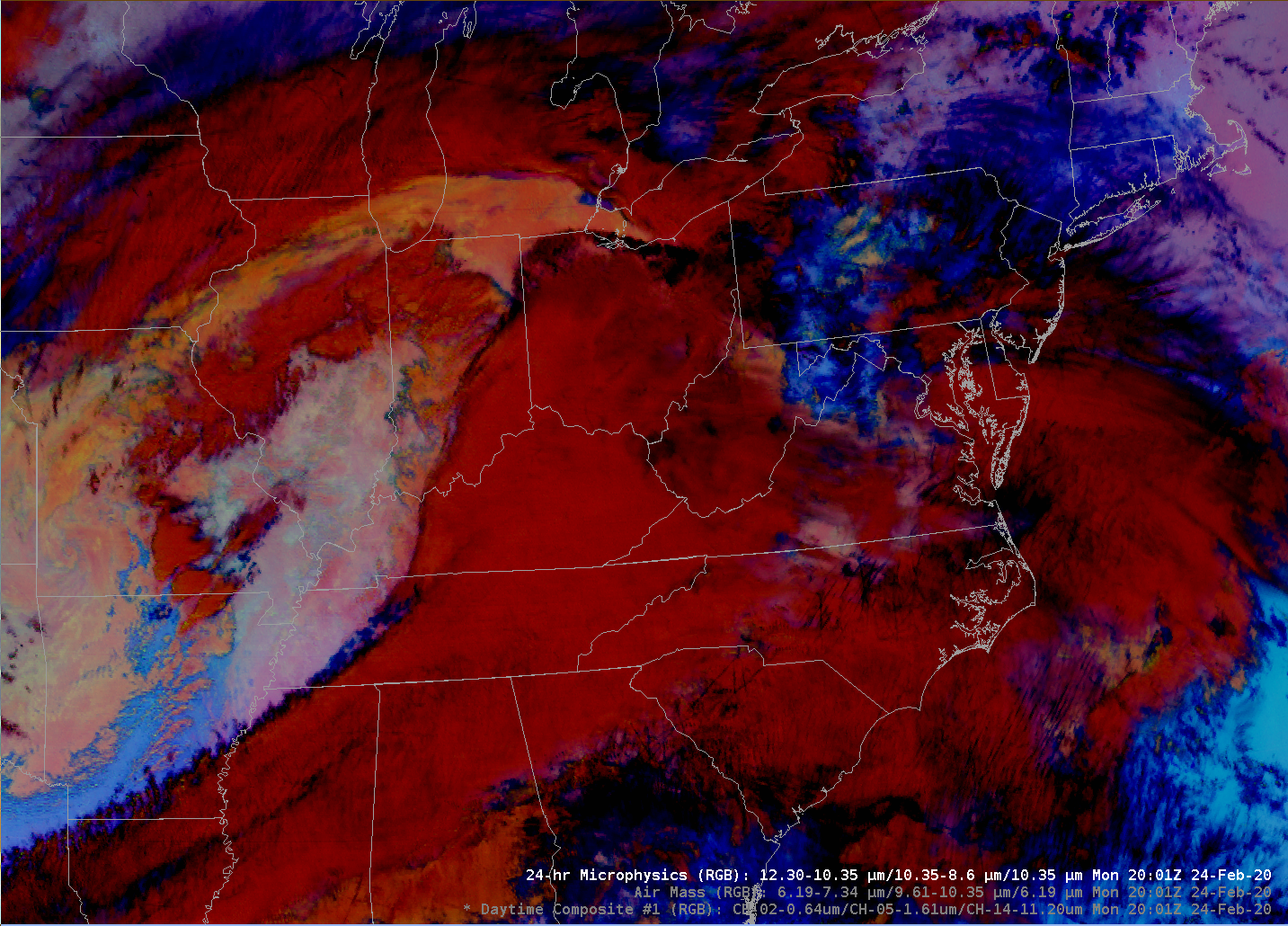 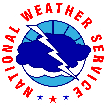 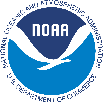 WFO/LWX – Satellite Imaging - Examples
RGB and Derived products: Daytime Composite (#1) RGB
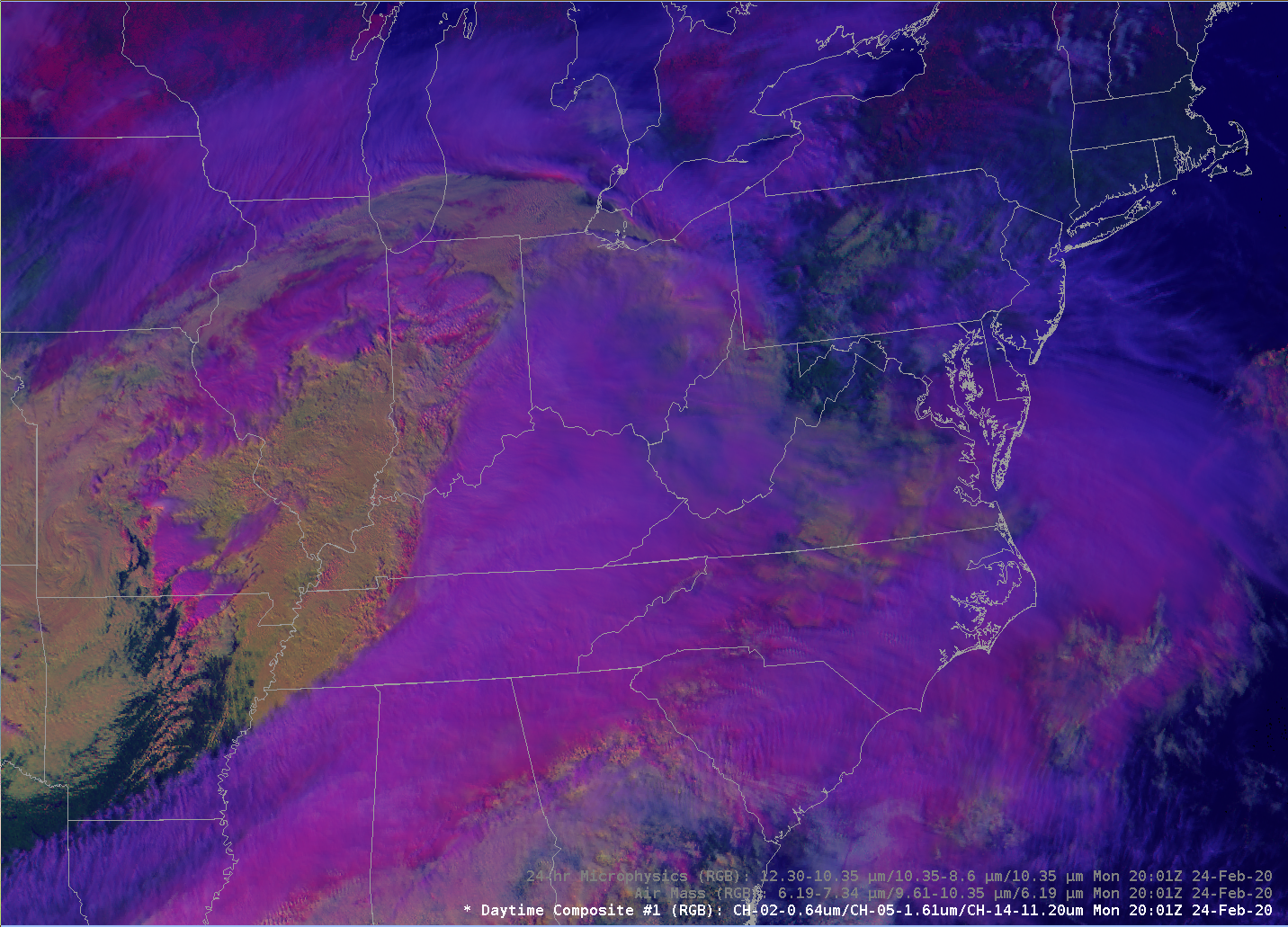 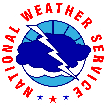 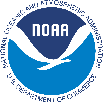 WFO/LWX – Satellite Imaging - Examples
RGB and Derived products: NPP VIIRS Constant Contrast
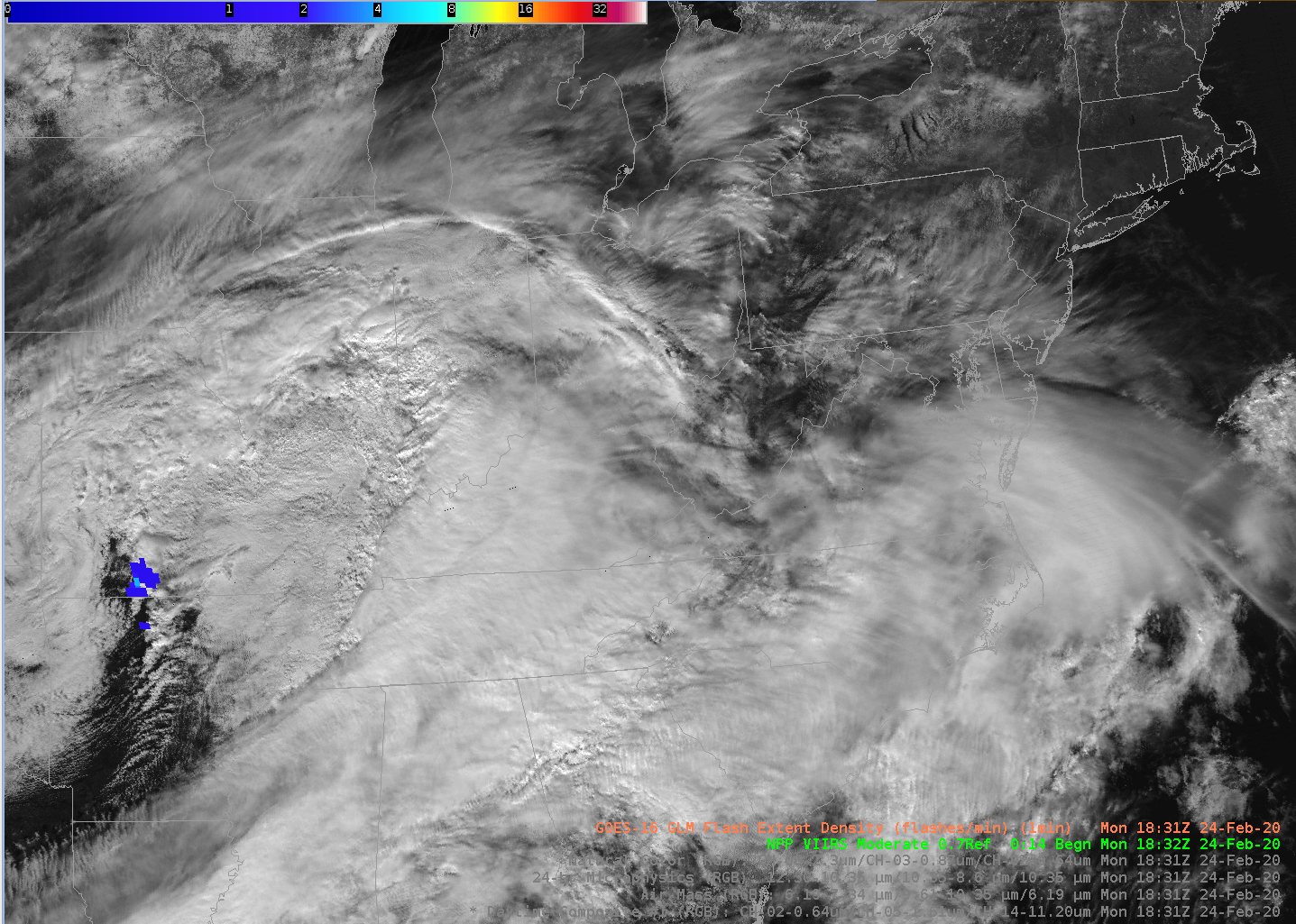 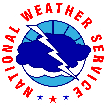 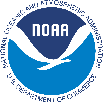 WFO/LWX – Satellite Imaging - Examples
RGB/Derived products: Natural Color RGB (Channels 6/3/2)
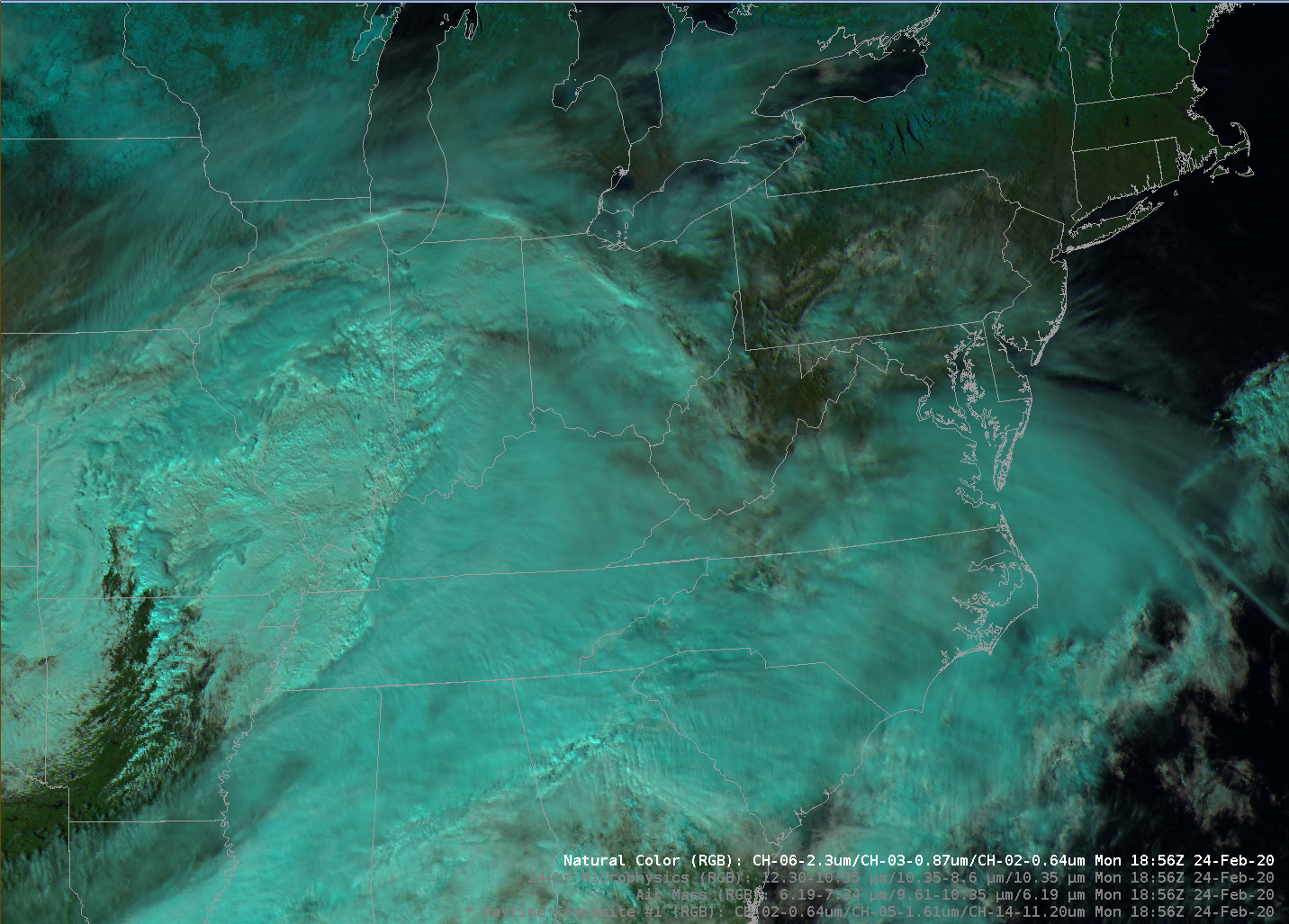 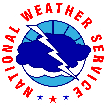 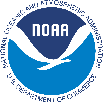 WFO/LWX – Satellite Imaging - Examples
RGB and Derived products: High Res Visible RGB
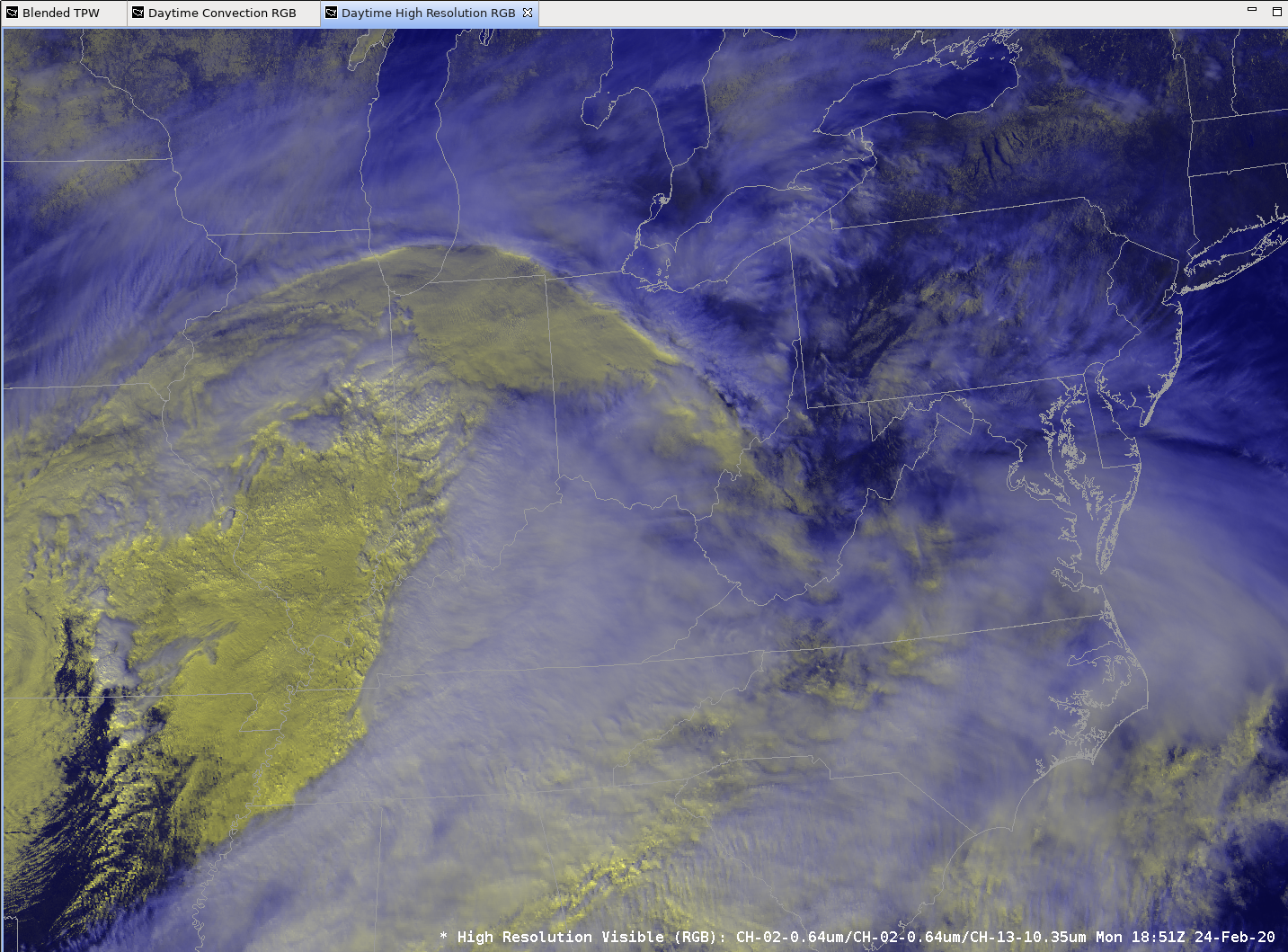 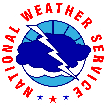 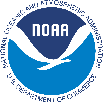 WFO/LWX – Satellite Use - Summary
Satellite imagery vital to supporting WFO forecast and warning operations
Time for training is a challenge in light of other training needs (e.g., IDSS, Forecast Builder, etc)
Especially for new hires
AWIPS workstation slow response in plotting complex Sat. RGB/derived/multi-panel products needs to be addressed
System lockups also occur requiring reset/reboot
END – WFO/LWX Perspective
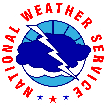 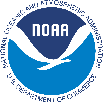